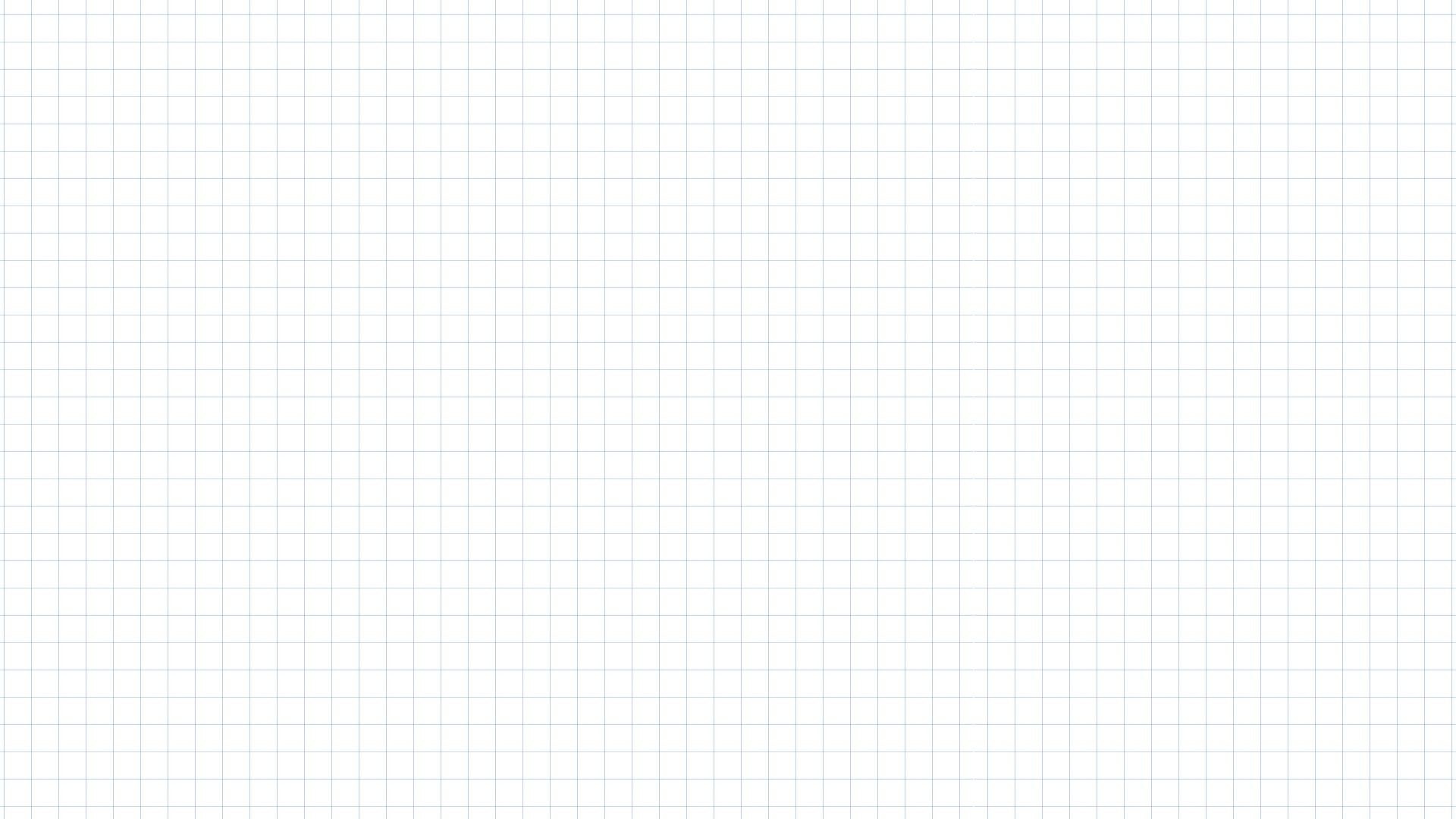 Tiếng Việt
Nói và nghe: Kể chuyện : Bà cháu
Nghe kể chuyện
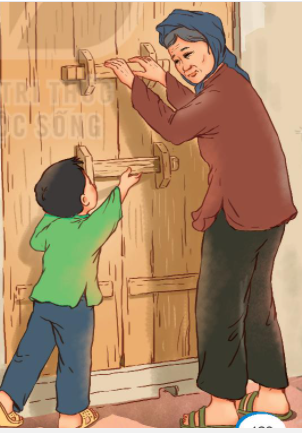 Bà cháu
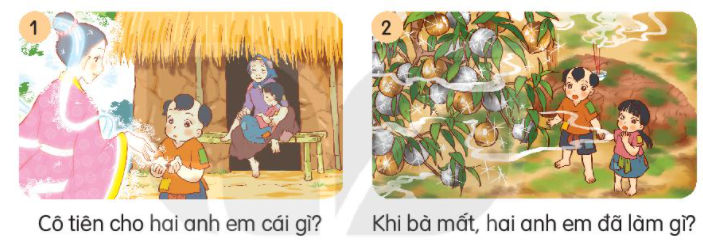 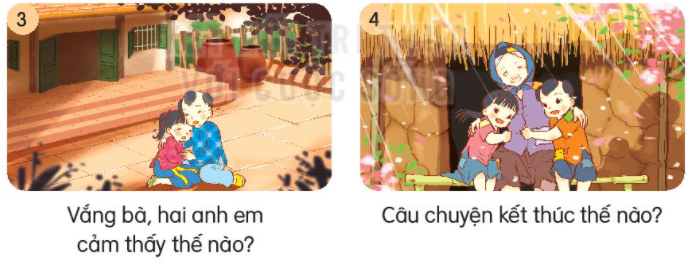 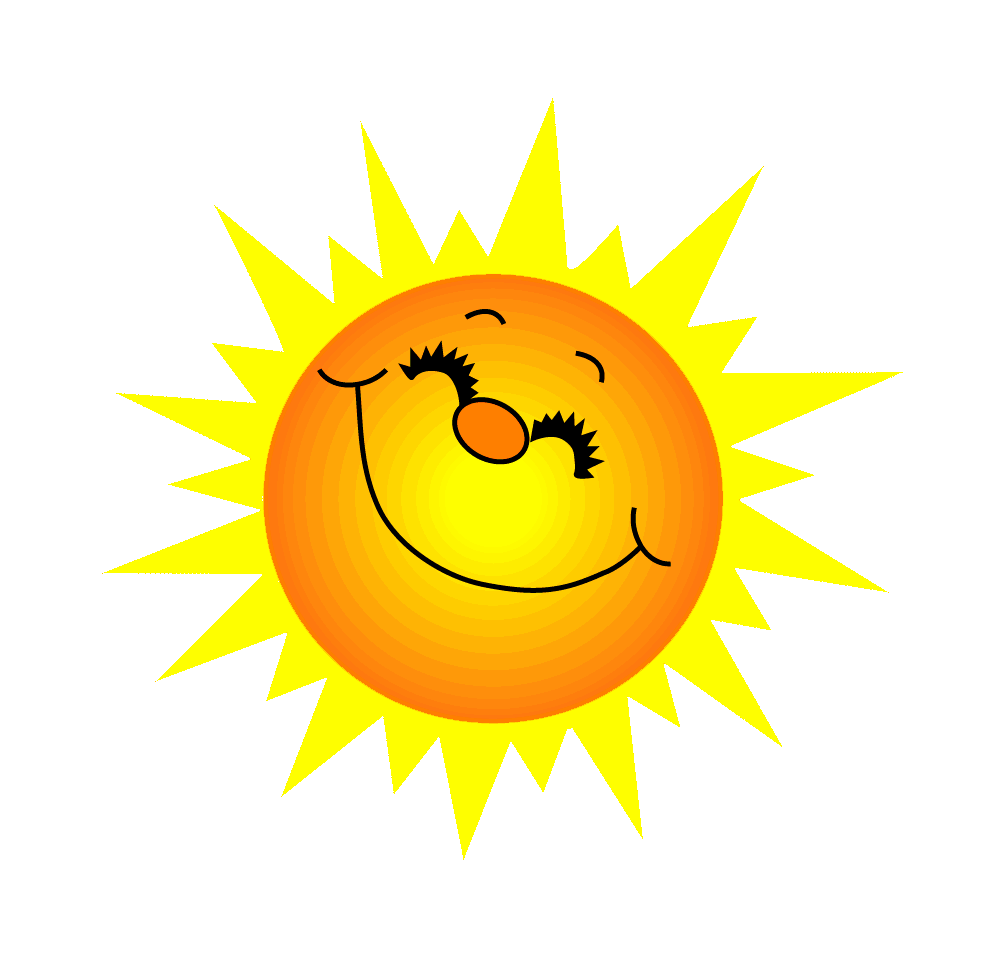 1. Cô tiên cho 2 anh em cái gì?
Cô tiên cho 2 anh em 1 hạt đào.
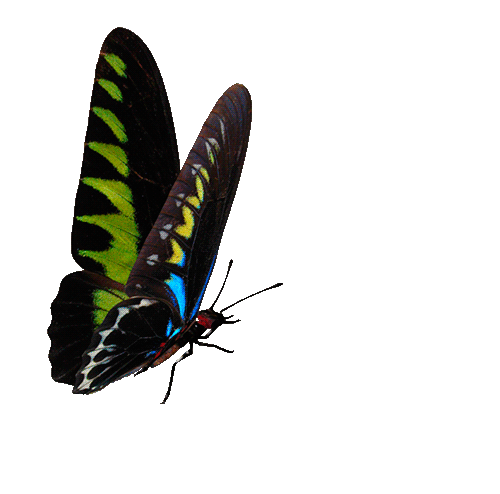 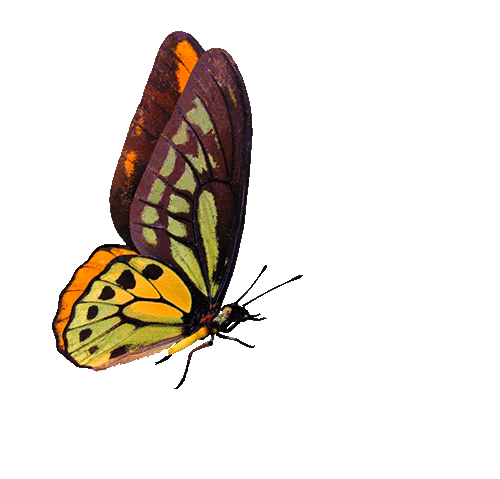 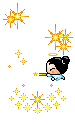 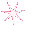 You are given 3 candies
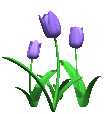 GO HOME
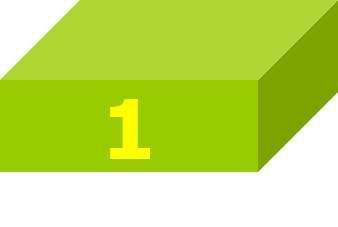 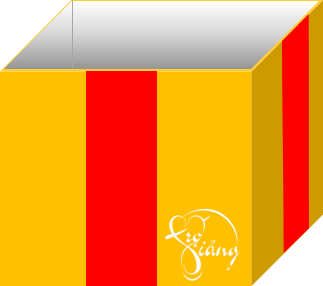 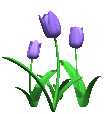 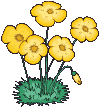 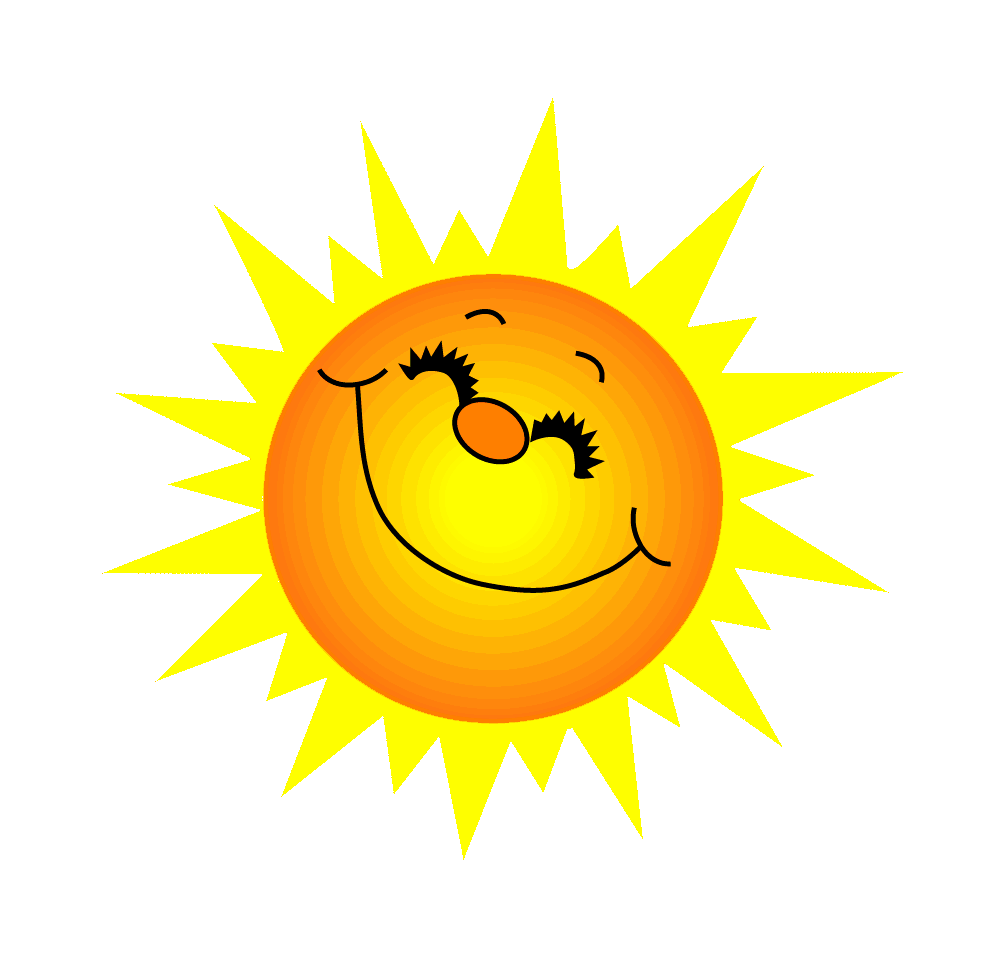 2. Khi bà mất 2 anh em đã làm gì?
2 anh em đeo hạt đào gieo bên mộ bà.
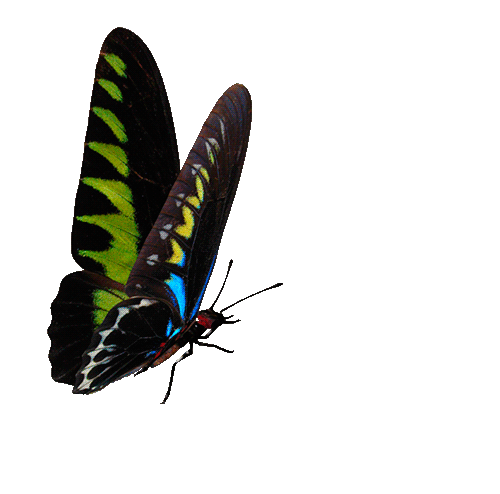 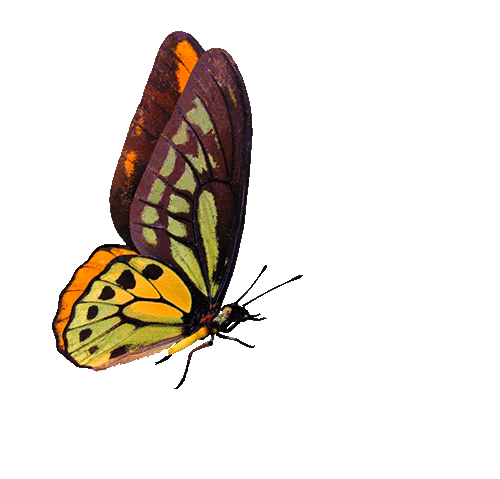 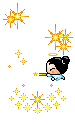 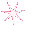 You are given 5 candies
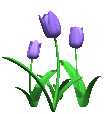 GO HOME
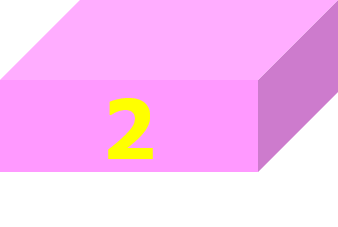 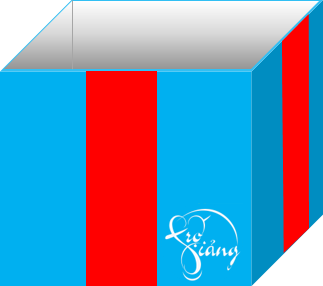 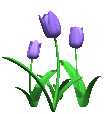 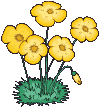 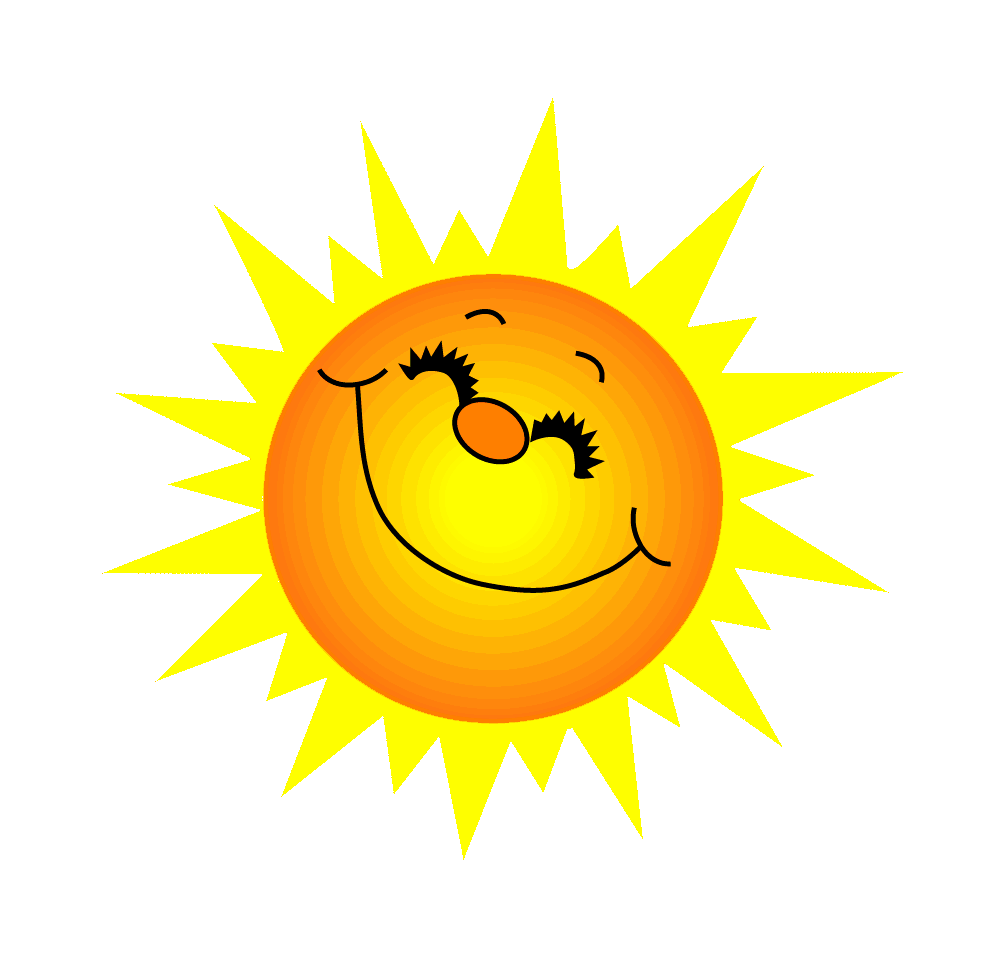 3. Vắng bà, 2 anh em cảm thấy thế nào?
2 anh em ngày càng buồn bã vì nhớ bà.
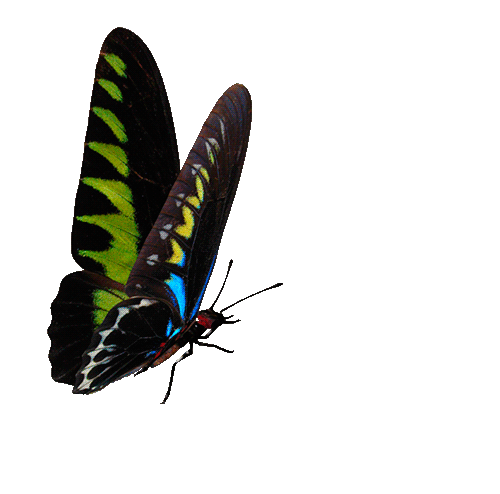 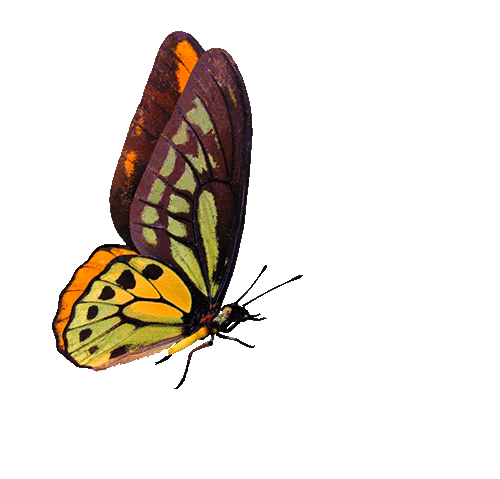 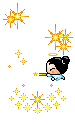 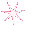 You are given 7 candies
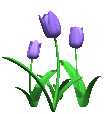 GO HOME
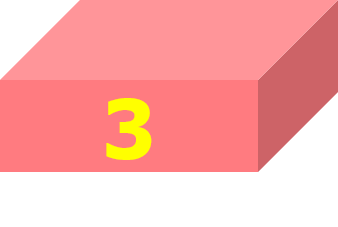 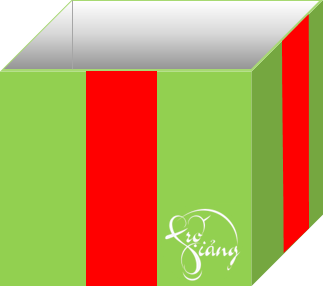 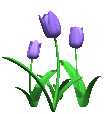 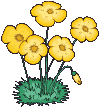 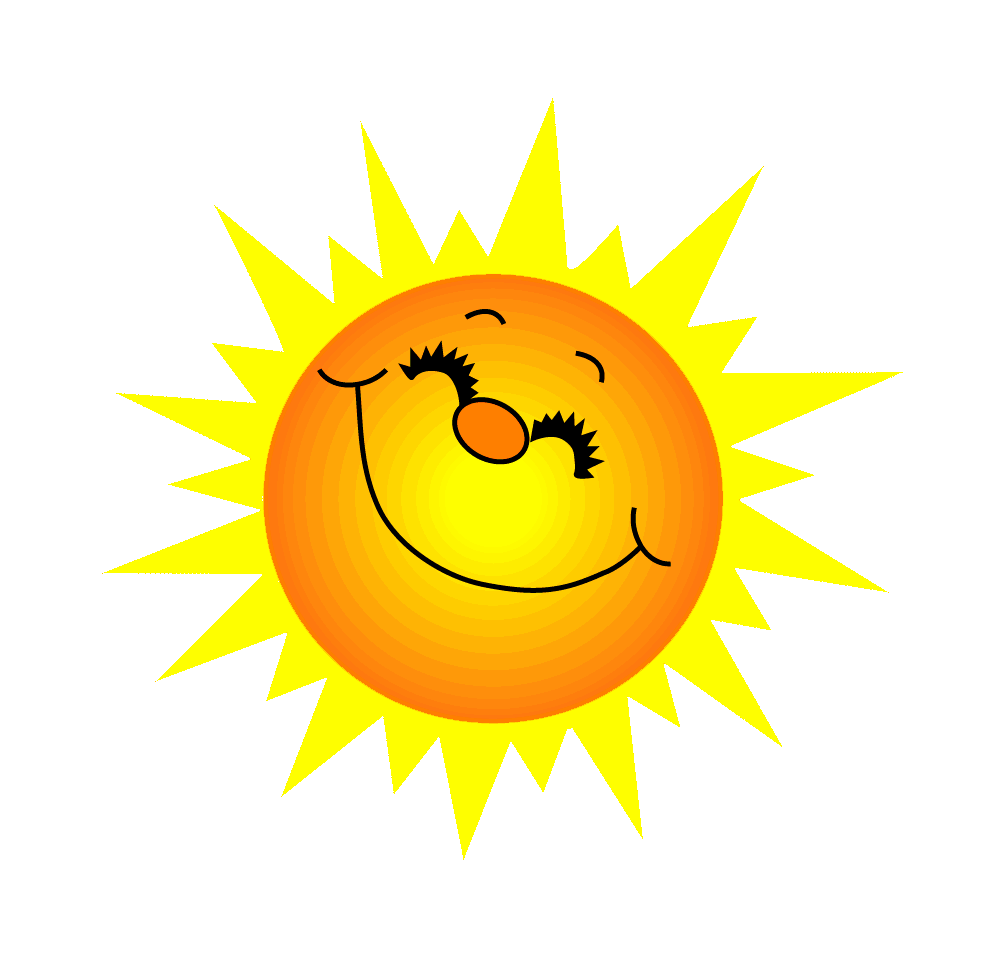 4. Câu chuyện kết thúc như thế nào?
Bà xuất hiện, dang tay ôm 2 đứa cháu hiếu thảo.
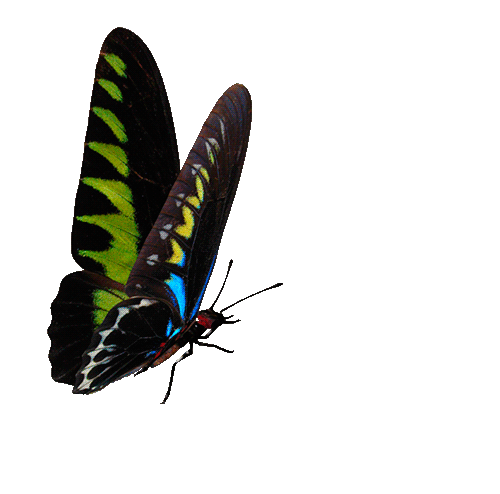 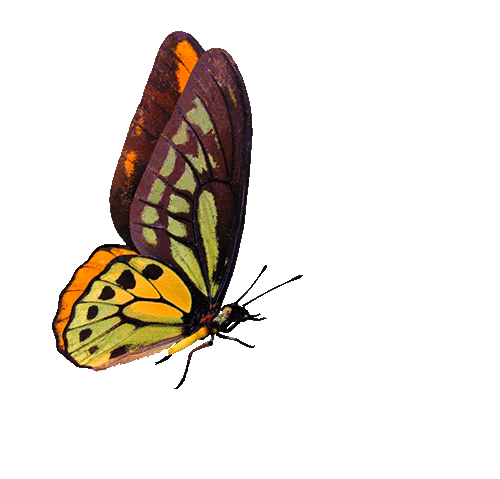 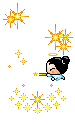 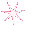 You are given 2 candies
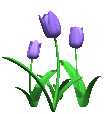 GO HOME
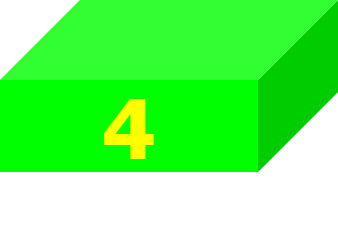 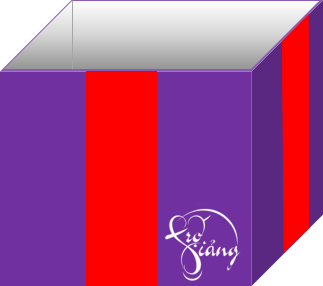 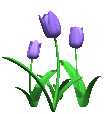 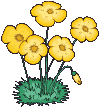 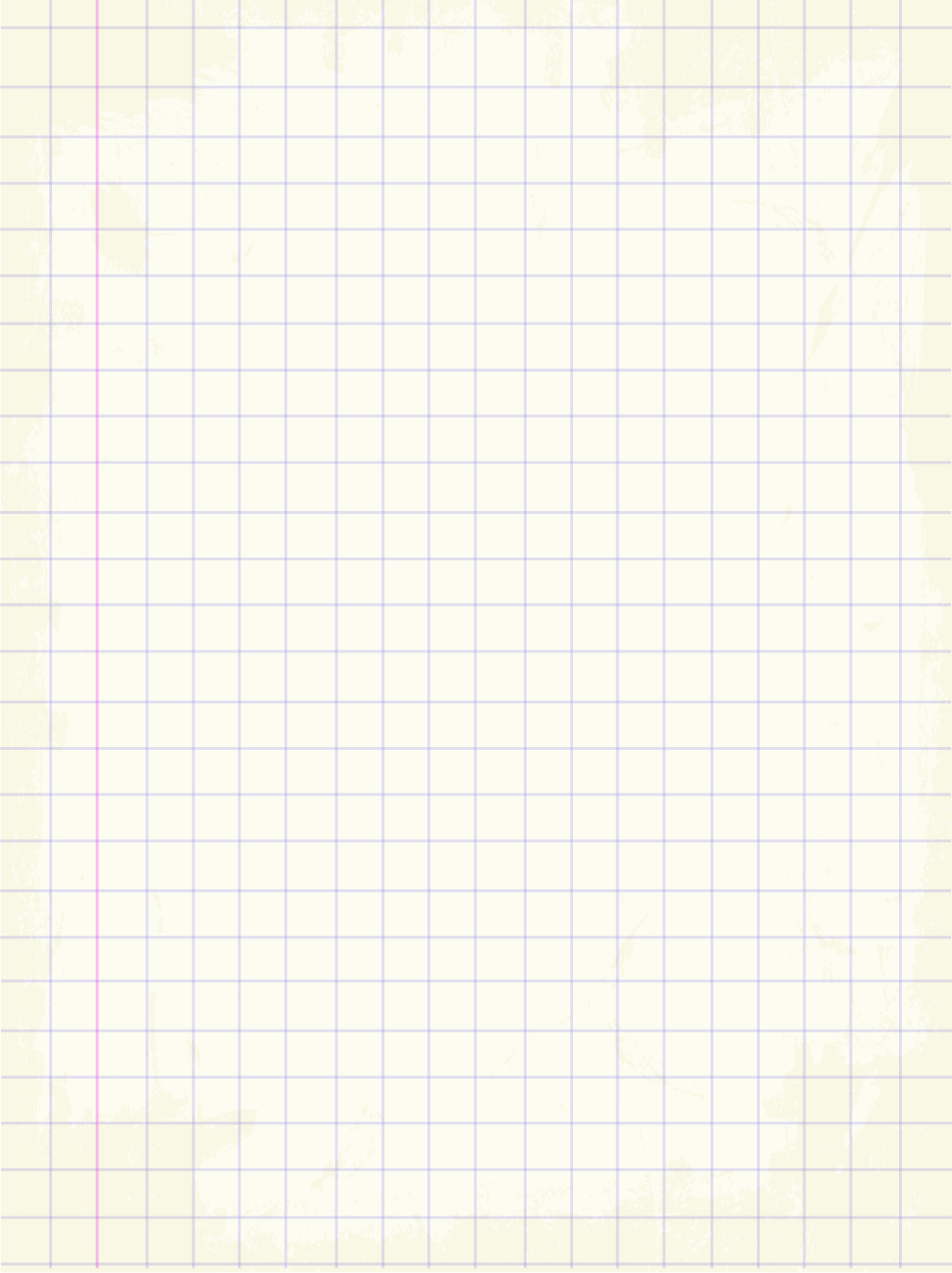 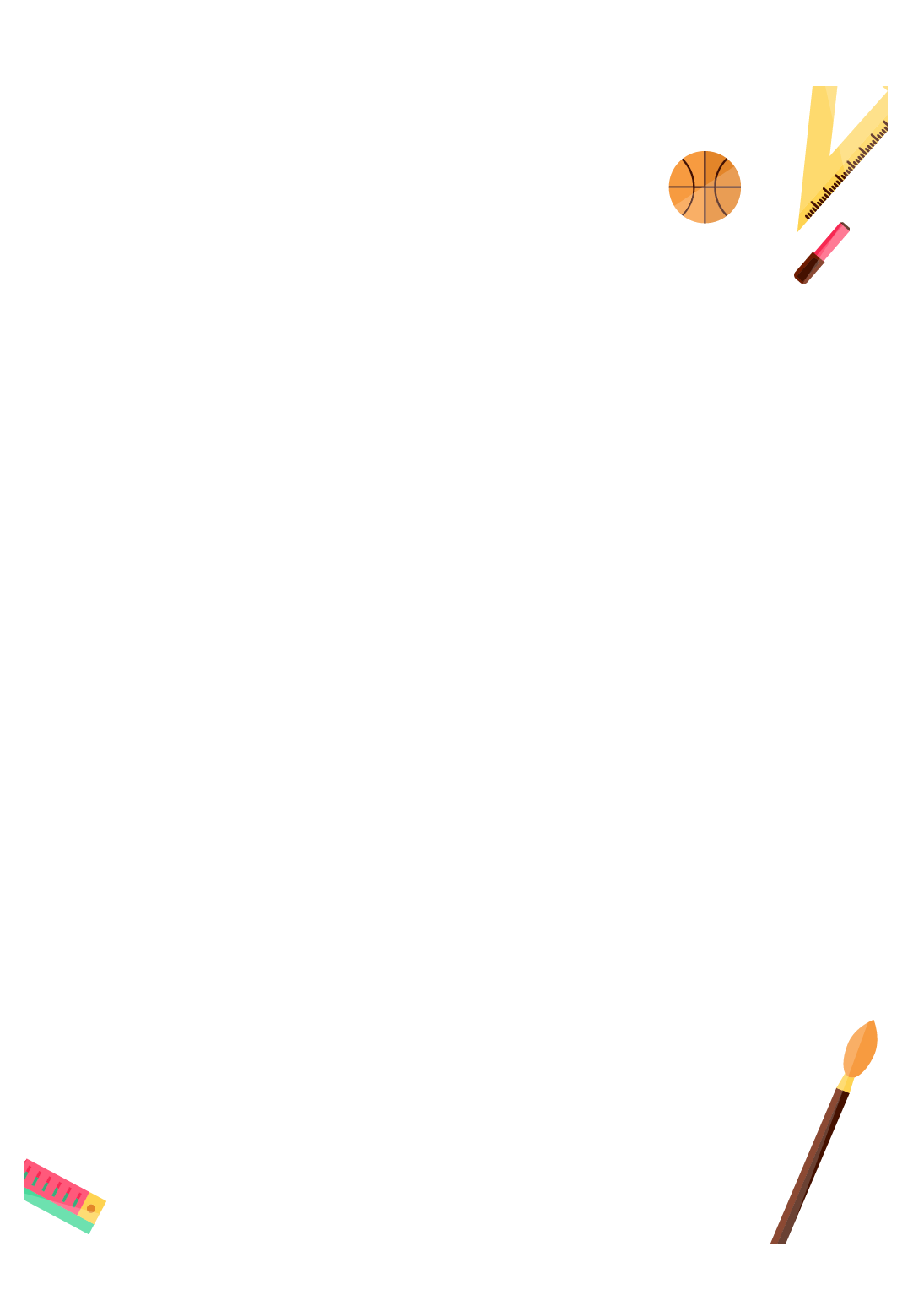 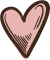 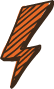 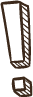 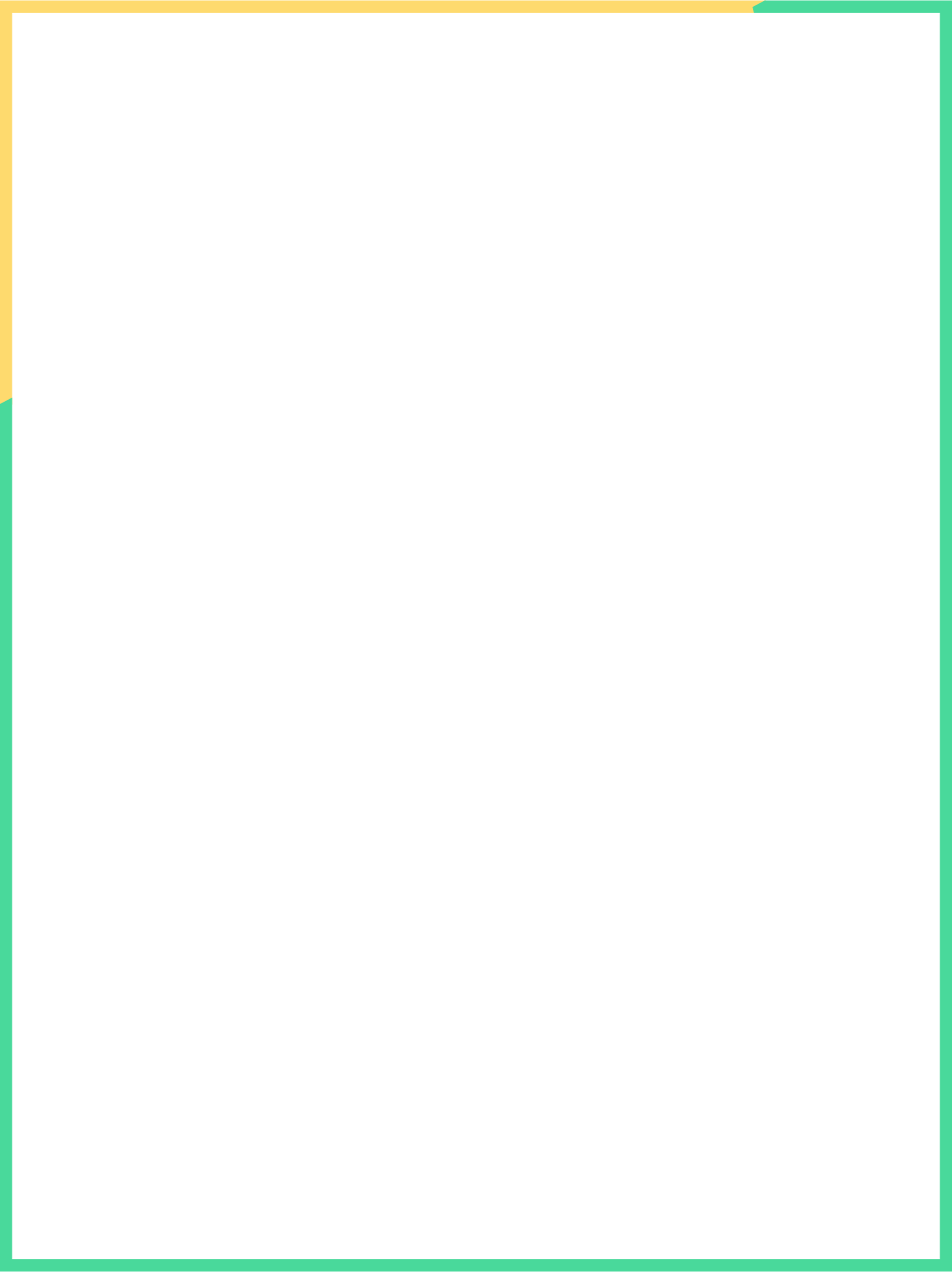 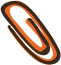 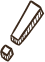 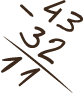 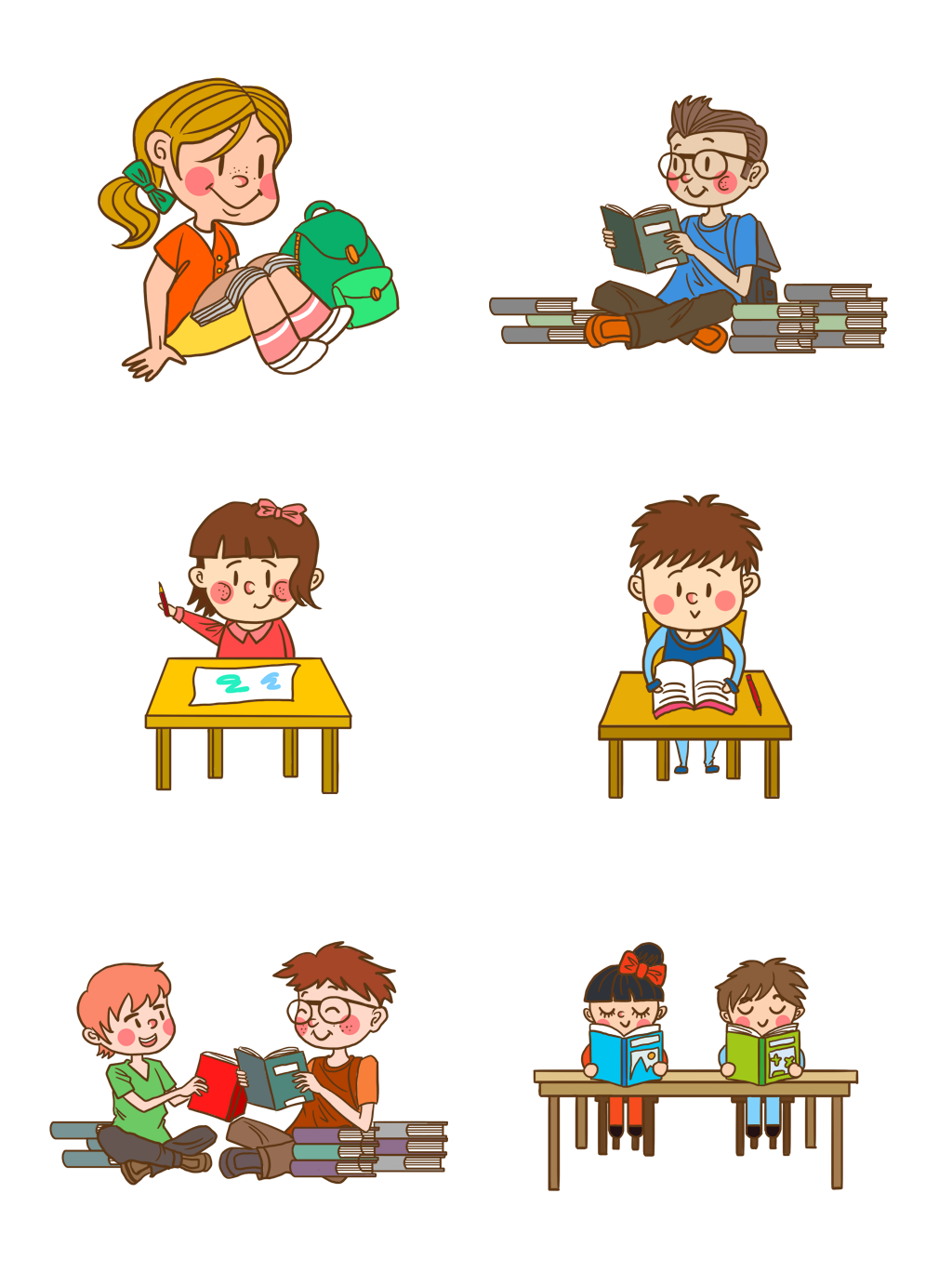 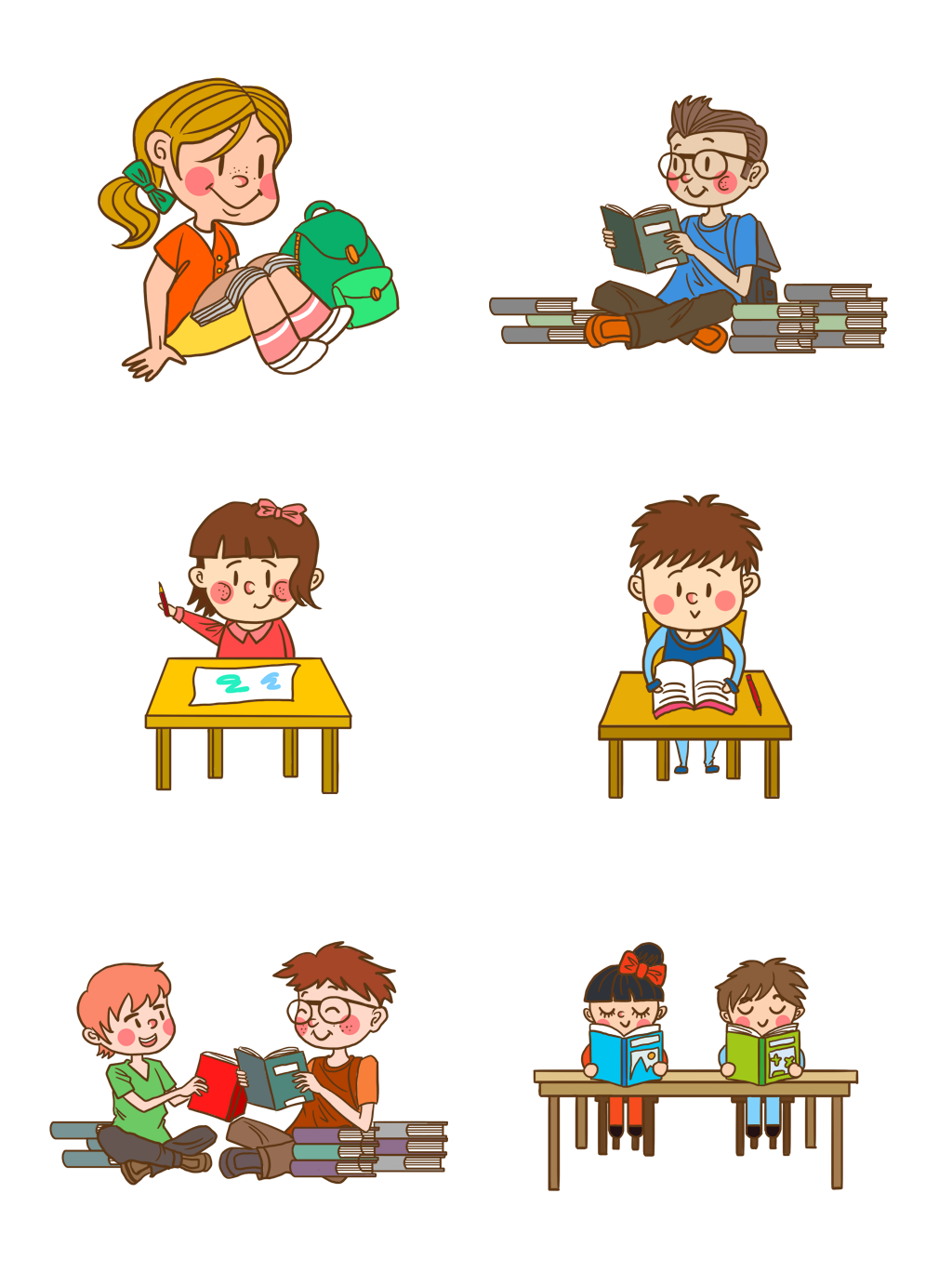 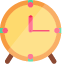 Kể lại câu chuyện
 “Bà cháu” cho người thân nghe.
[Speaker Notes: Bài giảng thiết kế bởi: Hương Thảo - tranthao121006@gmail.com]
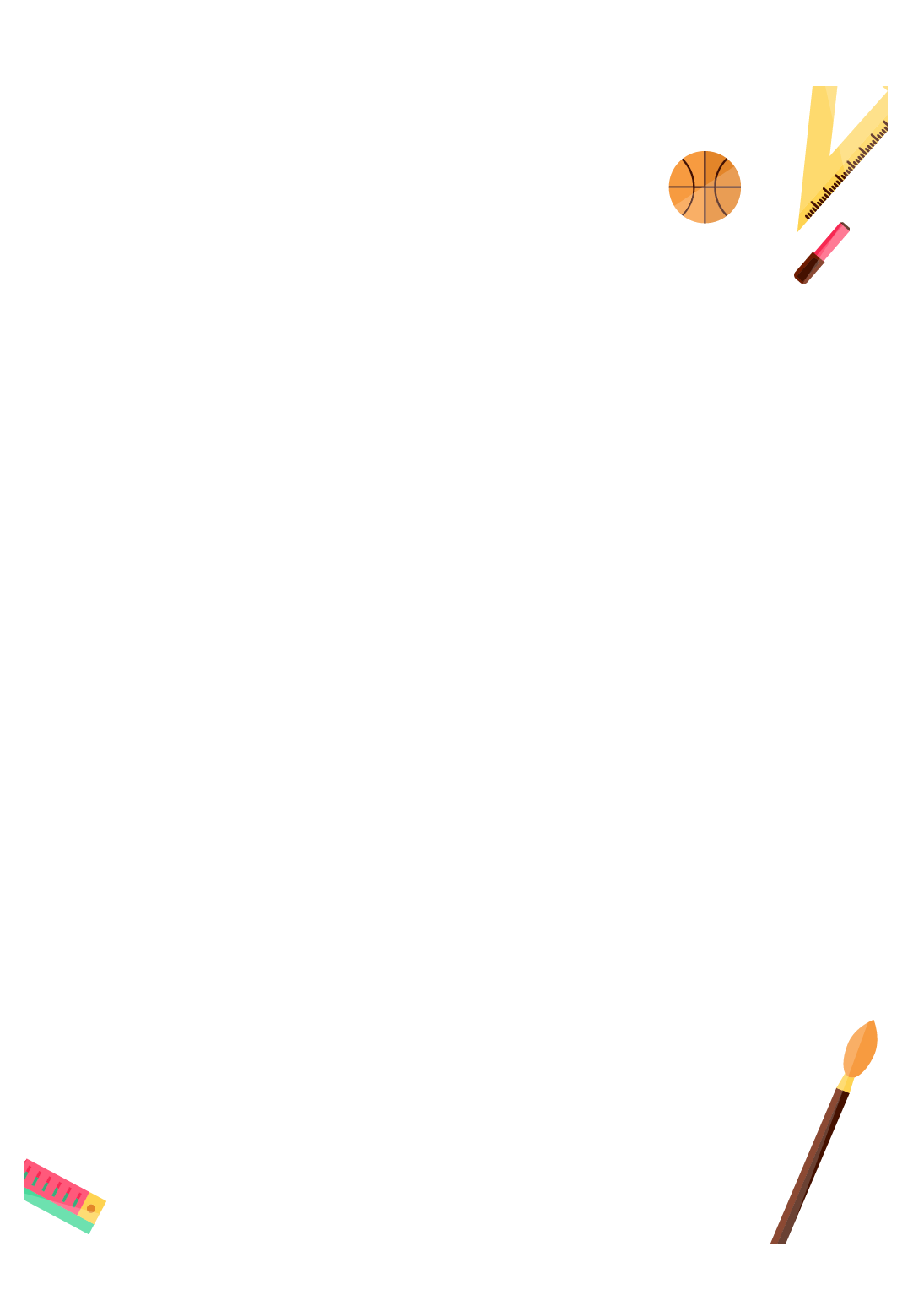 Vận dụng, trải nghiệm
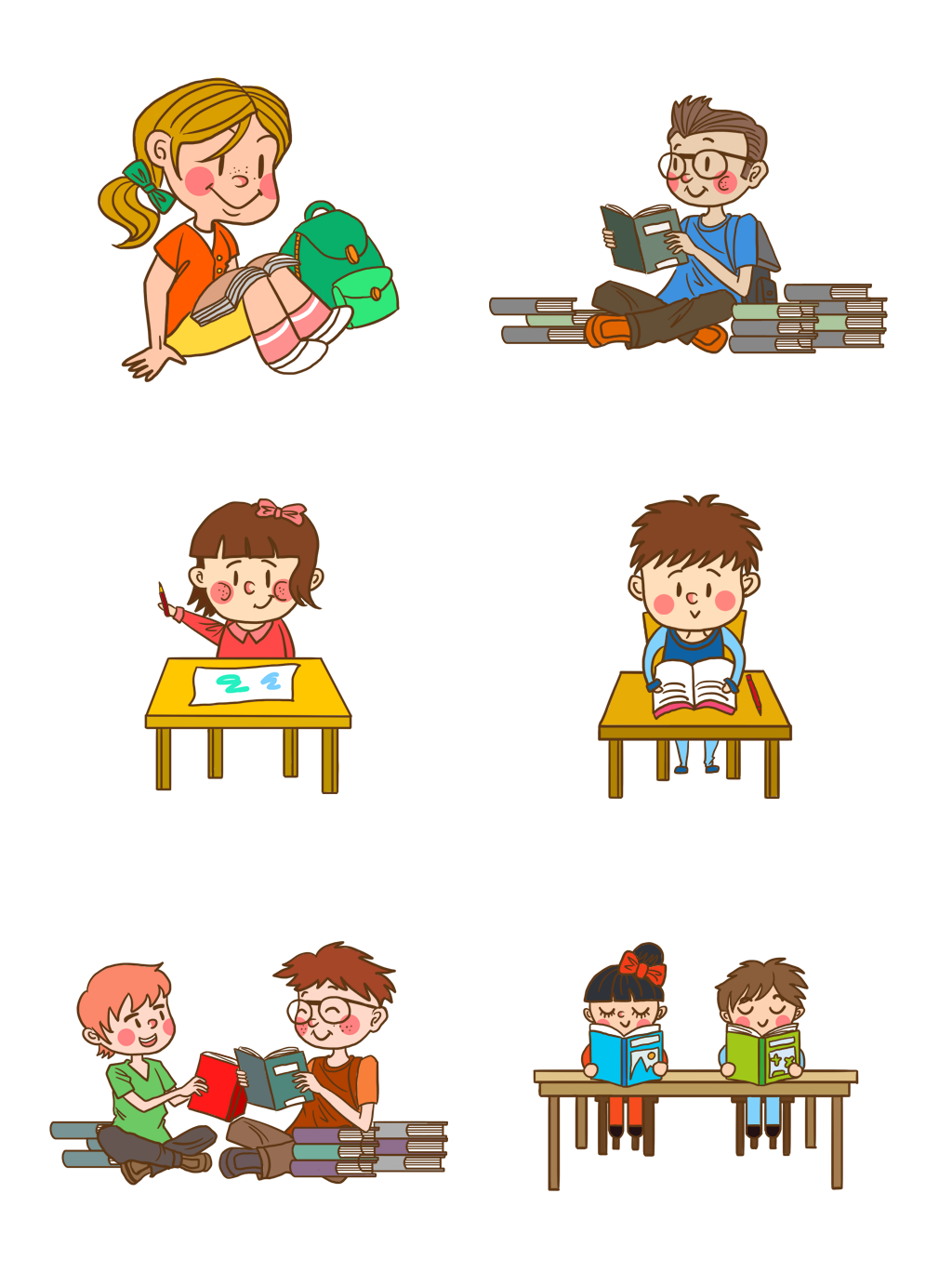